Vörösmarty Mihály
(1800, Puszta-Nyék – 1855, Pest)
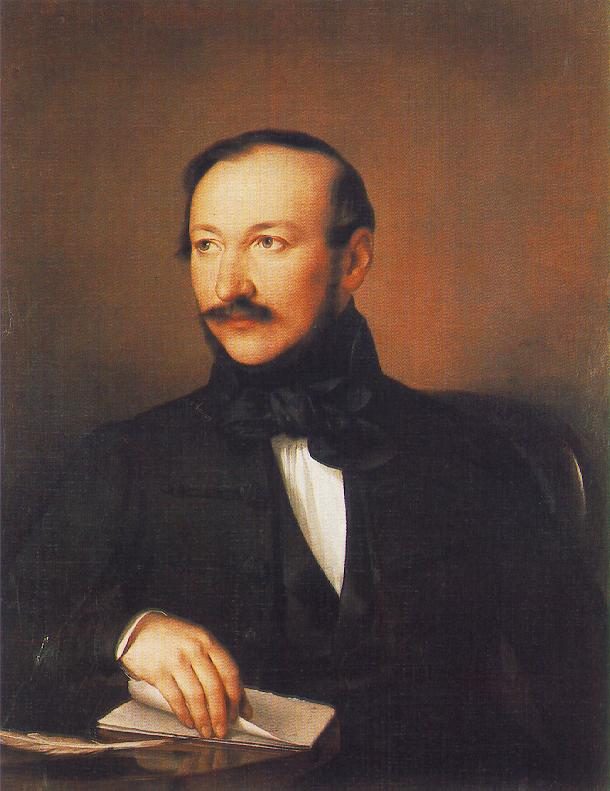 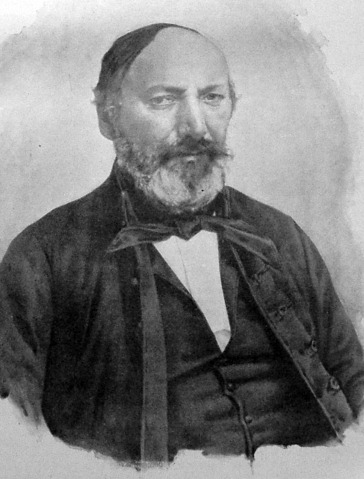 Pályakép
elszegényedett nemesi család
iskolái: nyéki reformátusok, székesfehérvári ciszterciek, pesti piaristák
nevelő a Perczel családnál → Perczel Etelka iránti szerelem
filozófiát, majd jogot tanul → ügyvédi vizsgát tesz
(1825) Zalán futása
(1828-32) Tudományos Gyűjtemény (Koszorú) szerkesztője
(1830) az Akadémia rendes tagja
(1836) Kisfaludy Társaság megalapítása
(1837-43) Athenaeum szerkesztője
(1843) feleségül veszi Csajághy Laurát
(1848-49) nemzetgyűlési képviselő
a szabadságharc után bujdosik, majd felmentik (Baracska → Nyék → Pest)
Költészetének általános vonásai
magyar romantika meghatározó alakja (a „romantikus triász” tagja)
egyén, nemzet és emberiség sorskérdései
lét- és történelemfilozófiai kérdések
kétely, tragikum, irónia
műfaji sokszínűség, műnemek keveredése:
eposz (Zalán futása)
elbeszélő költemények (Tündérvölgy, Szép Ilonka)
drámai költemény (Csongor és Tünde)
ballada (A buvár Kund)
epigramma (A Guttenberg-albumba)
közösségi óda (Szózat)
filozófiai költemény (Gondolatok a könyvtárban)
rapszódia (A vén cigány)
Szózat (1836)
Cím
Műfaj
Vershelyzet
Szerkezet
Történelemszemlélet
Költői eszközök
Versforma
Utóélet
Összehasonlító elemzés
A Guttenberg-albumba (1839)
alkalmi vers; epigramma
prófétai beszédhelyzet
retorizált mondatalakítás: egyetlen körmondatból áll: feltételes mellékmondatok (Majd ha…) → fokozás, késleltetés → főmondat(ok): csattanó
ellentétek
méltó megemlékezés feltételei: tudomány, béke, emberség, társadalmi igazságosság világméretű megvalósulása (utópia)
felvilágosodás + reformkori szabadelvűség (ész + szív)
Gondolatok a könyvtárban(1844)
műfaja: gondolati óda, filozófiai költemény, rapszódia
nincs strófatagolás, változó hosszúságú, rímtelen sorok
dialógusként indul → monológgá alakul
retorikus szerkezet: kérdés – válasz
könyvtár ~ felvilágosodás megismerésvágya, tudáseszménye, emberi kultúra jelképe
központi kérdés: „Ment-e a könyvek által a világ elébb?”
alaptapasztalat: boldogtalanság, nyomor
könyvek tartalma: gondolatok, eszmék, szellemi tudás ↔ tettek, valóság, tapasztalat (könyvek anyaga mögötti sorsok)
kultúrkritikai szemlélet: az emberi kultúra hiábavalósága, a haladás megkérdőjelezése → pusztulást érdemelnek?
kettős emberkép: anyag ↔ szellem, bűn ↔ erkölcsi nagyság
Amerika példája (emberi jogok, de rabszolgaság)
egyetemes történetfilozófiai + nemzeti látószög
egyetemes (létfilozófiai sík): ciklikus történelemszemlélet, cél- és fejlődésképzet hiánya, válságtapasztalat (Bábel ~ utópia: igazság, szeretet, testvériség világa)
nemzeti (erkölcsi sík): küzdeni a nemzeti felemelkedésért, modernizációért → az egyéni lét alárendelése a nemzeti közösség érdekeinek
Az emberek (1846)
keletkezés körülményei: galíciai lengyel felkelés leverése
a „világ” nevében beszél, T/2. sz. megszólított
az emberi történelem bűnök és szenvedések története → reménytelen helyzet (refrén)
ember: őrült sár (anyag) ↔ istenarcú lény (szellem)
A vén cigány (1854)
egy „őrült elme” alkotása / korát megelőző, „szürrealista” vers?
műfaja:
bordal (vershelyzet)
rapszódia (érzelmi hullámzás, képek és hanghatások, kihagyások)
ars poetica (refrén)
önmegszólítás: „vén cigány” ~ idősödő költő / művész  
„emberarcú” természet – „természetarcú” ember 
viharmotívum értelmezése: 1. természeti, 2. személyes, lelki, 3. nemzeti, 4. világtörténelmi (társadalmi) szinten 
látomások: természeti → történelmi → bibliai-mitológiai 
hangnemek: patetikus + köznapi-(ön)ironikus
költőszerep válsága (vigasznyújtás, váteszköltői hagyomány, társadalomformálás) ↔ reményteli zárlat: új világ próféciája (pusztulás → megtisztulás, újrakezdés)
Késő vágy (1839)
szerkezet: 
1. szakasz (1-12. + 13-24. sor) – keresztrímek 
2. szakasz (25-32. sor) – páros rímek
idő- és értékszembesítés: múltbeli én (égő vágyak) ↔ jelenbeli én (keserv, csalódás, lemondás)
ősztoposz
fordulat (13. sor): ifjúkori vágyak feléledése ↔ konklúzió: valós léthelyzet reménytelensége
romantikus sajátosságok: ellenpontozás, késleltetés (feszültségkeltés)
A merengőhöz (1843)
keletkezési körülmények (Bajza család)
aforizmák igazságtartalma: érvek felsorolása
földi és égi világ (~ Csongor és Tünde)
vita a romantikával?
szerelmi líra és gondolati költészet határán
a romantikus szerelmi líra eszköztára + „intelmek”, aforizmák
„keretes” szerkezet
Megközelítési lehetőségek
Romantikus elemek Vörösmarty lírájában
Vörösmarty történelemszemlélete
Egyén, nemzet, emberiség Vörösmarty költészetében
1. Romantikus elemek Vörösmarty lírájában
művészet szabadsága (A vén cigány)
egyéniség kultusza (-)
eredetiség
korlátok elleni lázadás
fejlődés- és szabadságelv (ellenpélda: Gondolatok a könyvtárban, Az emberek)
társadalmi felelősségérzet (Szózat)
végtelenség utáni vágy
két szélső pólus: kitörő lelkesedés, forradalmi optimizmus ↔ világfájdalom; eszmény ↔ valóság (Gondolatok a könyvtárban)
ellentétek (Késő vágy)
nemzeti értékek a középpontban (Szózat)
historizmus, középkor iránti lelkesedés, népek őstörténete (Zalán futása)
álom, fantázia, misztika, rejtélyesség, egzotikum (Csongor és Tünde, Tündérvölgy; ellenpélda: A merengőhöz)
látomásosság (Előszó)
gyakran szabálytalan, töredékes alkotások (A délsziget, Fogytán van a napod...)
műfaji átmenetek, erős líraiság (Csongor és Tünde, Szép Ilonka)
nyelvhasználat, stílusjegyek: pátosz, ünnepélyesség, festőiség, zeneiség, költői képek (Zalán futása, Szózat, Előszó)
2. Vörösmarty történelemszemlélete
történelem és irodalom kapcsolata: a történelem irodalomformáló vagy az irodalom történelemformáló szerepe → a művek keletkezési körülménye és utóélete (Szózat, A Guttenberg-albumba, Az emberek, Előszó)
történelemfilozófiai kérdések
organikus történelemszemlélet, érték- és időszembesítés (Előszó)
ciklikus történelemszemlélet(Gondolatok a könyvtárban)
jövő lehetőségei: nemzethalál (Szózat, Előszó), utópia (A Gutenberg-albumba)
3. Egyén, nemzet, emberiség Vörösmarty költészetében
egyéni érzések (Késő vágy)
nemzeti elkötelezettség (Szózat)
emberiség sorsa (A Guttenberg-albumba, Gondolatok a könyvtárban, Az emberek)
► egyén, nemzet, emberiség sorskérdéseinek szintézise (A vén cigány)
Összehasonlító  elemzés
Hasonlítsa össze a következő két költeményt! Elemzésében térjen ki a műfaji sajátosságokra, valamint a történelmi személyiség megjelenítésének és értékelésének eszmei és művészi megoldásaira!
Berzsenyi Dániel: Napoleonhoz
Nem te magad győztél, hanem a kor lelke – szabadság,
	Mellynek zászlóit hordta dicső sereged.
A népek fényes csalatásba merűlve imádtak,
	S a szent emberiség sorsa kezedbe került.
Ámde te azt tündér kényednek alája vetetted,
	S isteni pálmádat váltja töviskoszorú. 
Amelly kéz fölemelt, az ver most porba viszontag:
	Benned az emberiség űgye boszulva vagyon.
							(1814)
Vörösmarty Mihály: Napoleon
Nagy volt ő s nagysága miatt megdőlnie kellett;
	Ég és föld egyaránt törtek elejteni őt:
Tűrni nagyobbat irígy lőn a sáralkatu ember,
	S tűrni hasonlót nem bírtak az istenek is.
							(1833)
Lehetséges tartalmi elemek
műfaji sajátosságok
epigramma (rövid, tömör, disztichonban írt, szerkezeti egységei: előtag + utótag)

történelmi személyiség értékelése
Napóleon értékelése ~ általános igazság kimondása
Napóleon nagyságának eltérő megközelítése (korszellem felismerése – önmaga zsenialitása)
bukásának oka és szükségszerűsége (egyéni érdek előtérbe helyezése – mások irigysége)
stíluseszközök (ellentétek, biblikus-mitológiai utalások)
beszédhelyzet
E/2. sz. megszólítás – E/3. sz. leírás (lásd a címadást)
keletkezési körülmények
Napóleon 1. száműzetése – európai romantika fénykora, magyar reformkor
Csongor és Tünde
Milyen előzményei vannak a történetnek a magyar mesehagyományban?
Mennyi időt ölel fel a cselekmény?
Milyen mesei elemek, meseformulák fordulnak elő benne?
Hogyan csoportosíthatóak a szereplők?
Mely szereplők és motívumok tartoznak a mese világába, és melyek a valószerűek?
Milyen jelképek találhatóak a műben?
Csongor és Tünde (1831)
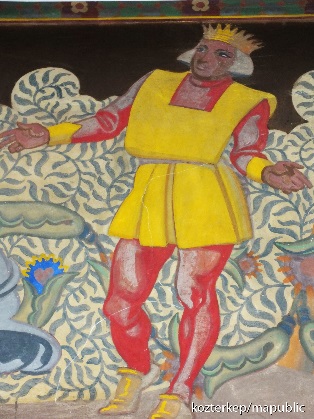 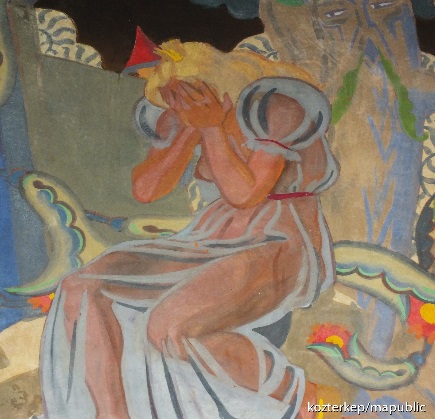 Befogadástörténet:
Székesfehérváron jelenik meg (a pesti cenzor nem engedélyezi), de nincs különösebb visszhangja
saját korában csak Kölcsey értékeli
(1879) Paulay Ede előadása révén lesz igazán elismert
 
Műfaj:
drámai költemény, világdráma, emberiségköltemény
műnemkeveredés
gondolatiság: lét- és világmagyarázat-kísérlet
mítoszteremtés
kétszintes dráma
előzmények: középkori duális világkép → középkori drámák (pl.: misztériumjáték, moralitás)
transzcendens: normaadó – földi: normához igazodó világszint
tér- és időviszonyok, szereplők a világszintekhez igazodnak; a cselekmény a két világszint határán játszódik
a küzdelem tétje: az ember boldogsága, „üdvössége”
Szereplők					Helyszínek
Csongor					kert (fa)
Tünde					hármas út
Balga (Árki)				Tündérhon
Ilma (Böske)				Hajnal palotája
Mirígy					Mirígy háza
Kurrah, Berreh, Duzzog		barlang + kút
Ledér					Éj országa
Kalmár, Fejedelem, Tudós
Dimitri
Éj
nem drámai jellemek, inkább allegorikus alakok, egy-egy eszme megtestesítői
főszereplők ellenpontozása (tükördramaturgia)
Csongor külső és belső utazása
3 vándor ~ 3 életcél, értékképzet
kalmár → pénz
fejedelem → hatalom
tudós → tudás
Csongor mindhárom életformát elutasítja
visszatérés a hármas útra: eszményekben való csalódás, elérhetetlen célok, az élet értelmetlen körforgása, magány
Csongor és Tünde céljaikat csak saját világuk átlépésével és a másik világba való beavatásukkal érhetik el
befejezés: a földi világ megnemesedik, de a tündér földi halandóvá válik → a harmónia a két szint közötti kiegyenlítődésben valósul meg
egyetlen igazi érték: szerelem (a földön megvalósuló Tündérország)

Világirodalmi, kultúrtörténeti kapcsolódások:
Shakespeare: Szentivánéji álom
Goethe: Faust
Hoffmann: Az arany virágcserép
Mozart: Varázsfuvola